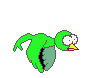 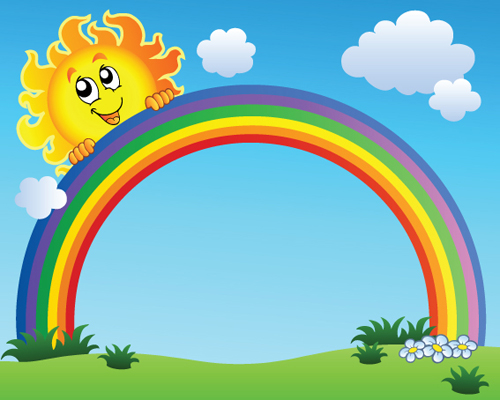 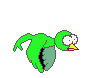 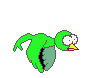 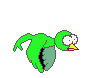 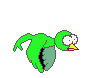 LỚP MỘT/ 3
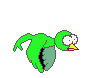 XIN CHÀO CÁC EM
GIÁO VIÊN DẠY: VÕ THỊ KIM PHƯỢNG
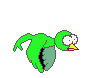 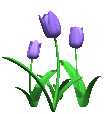 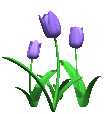 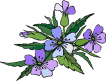 NĂM HỌC: 2022- 2023
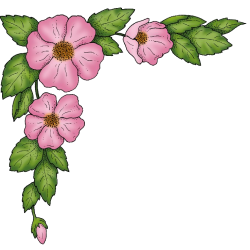 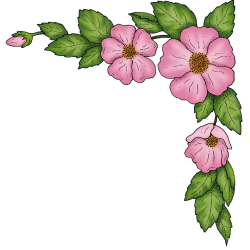 Baøi 2 i – ia
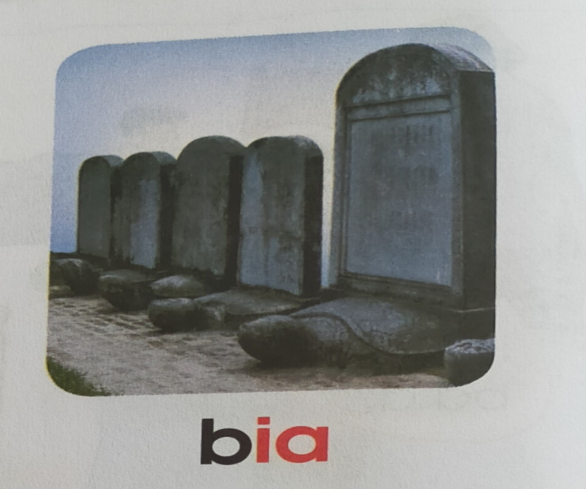 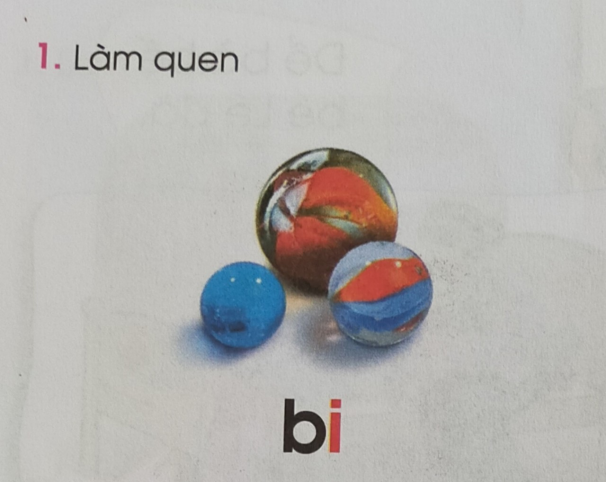 bi
bia
b
i
b
ia
bôø – i – bi
bôø – ia – bia
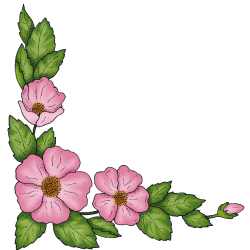 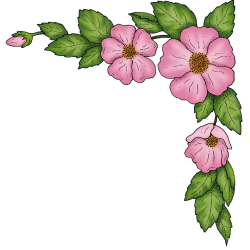 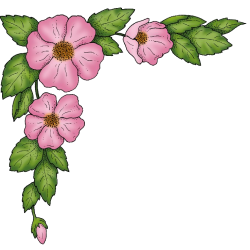 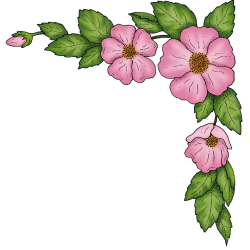 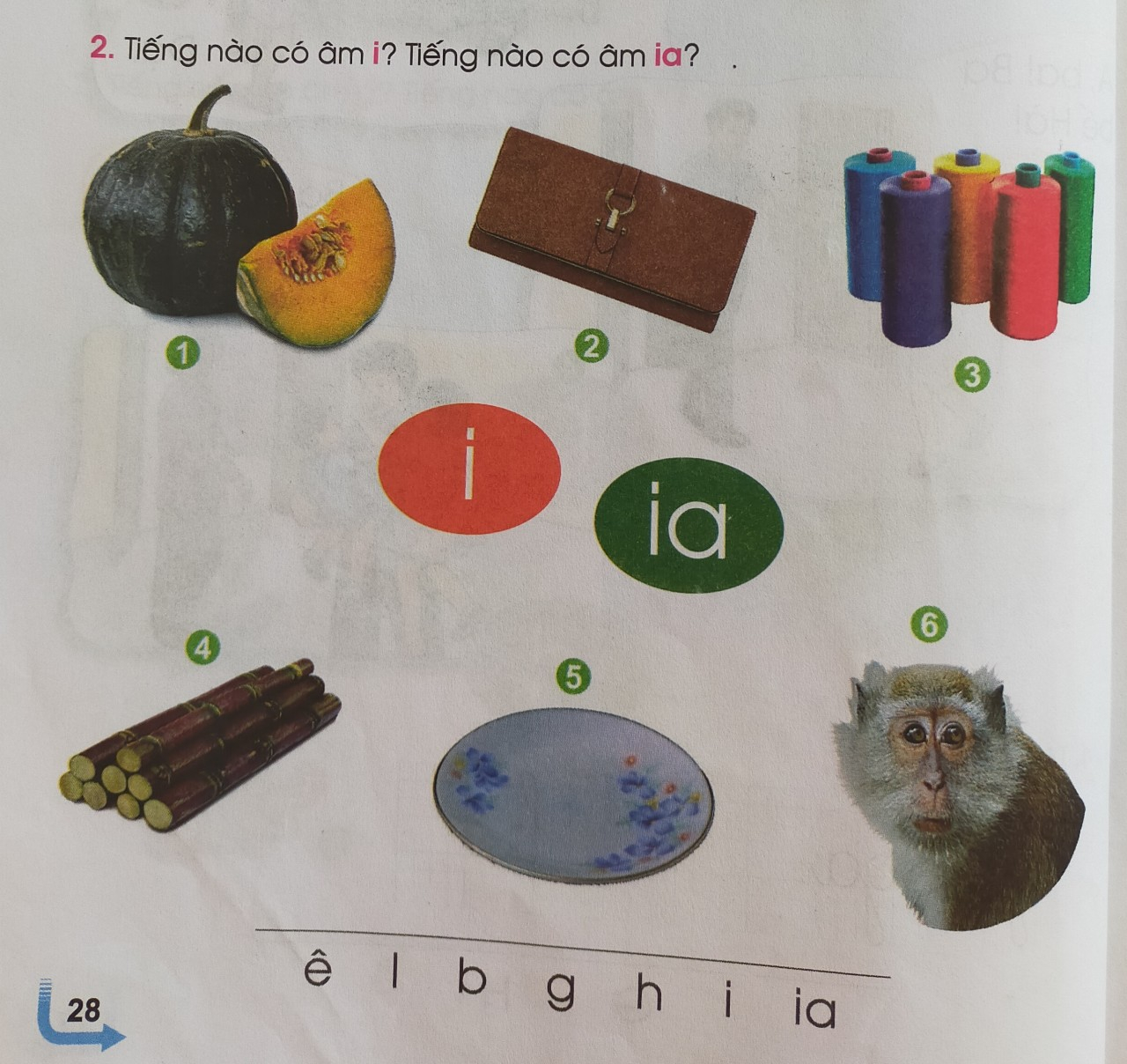 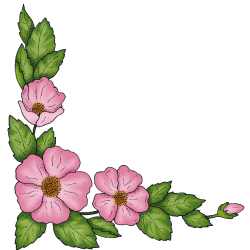 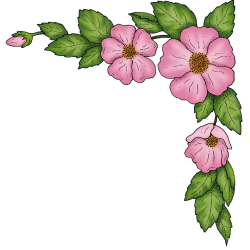 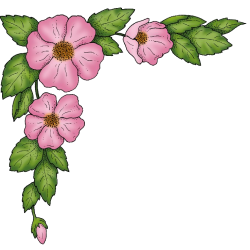 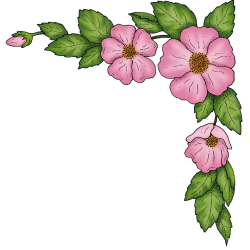 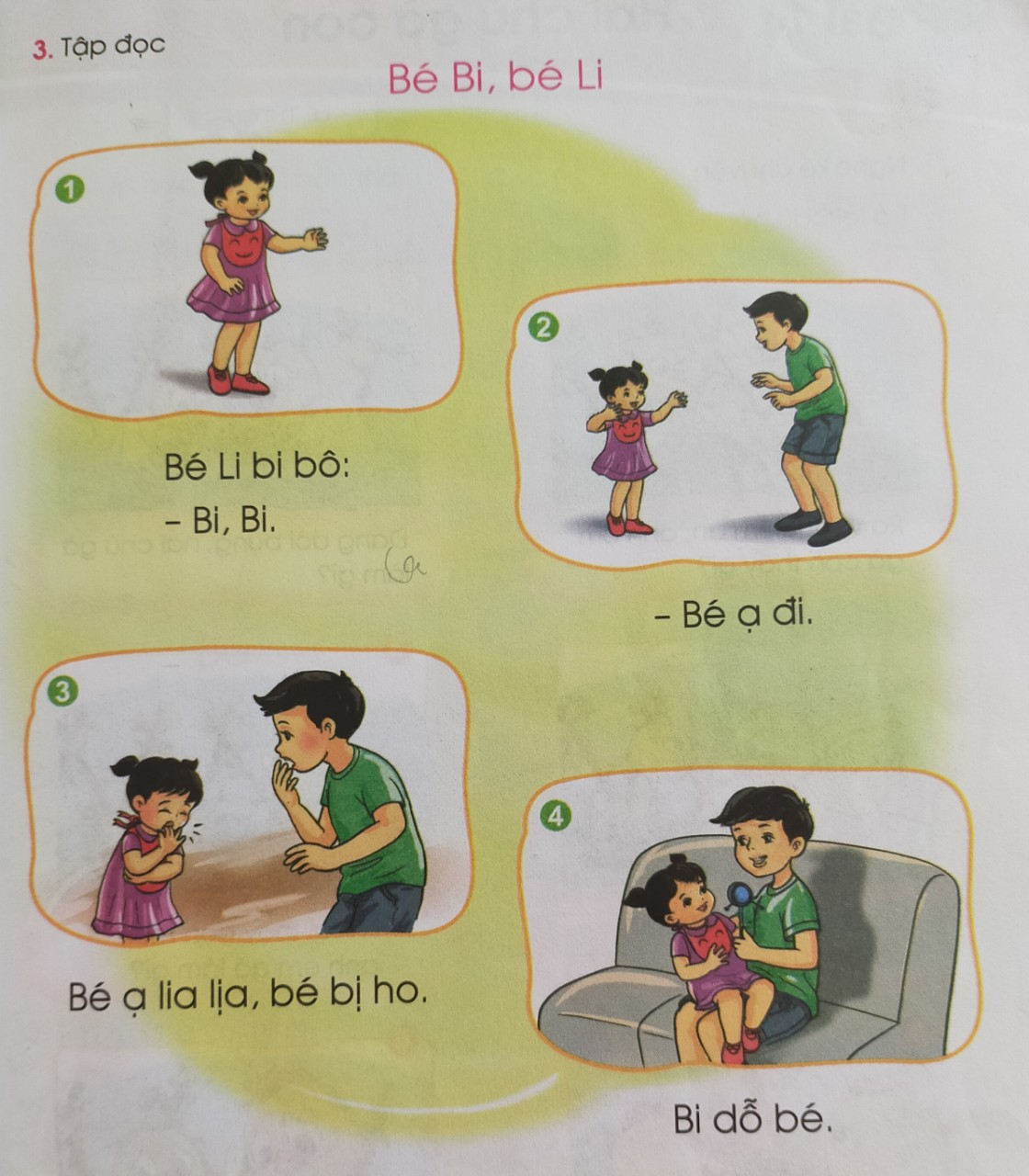 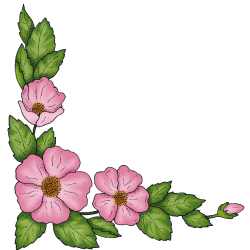 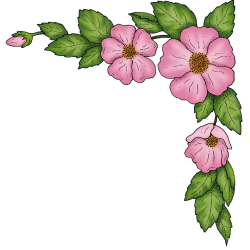